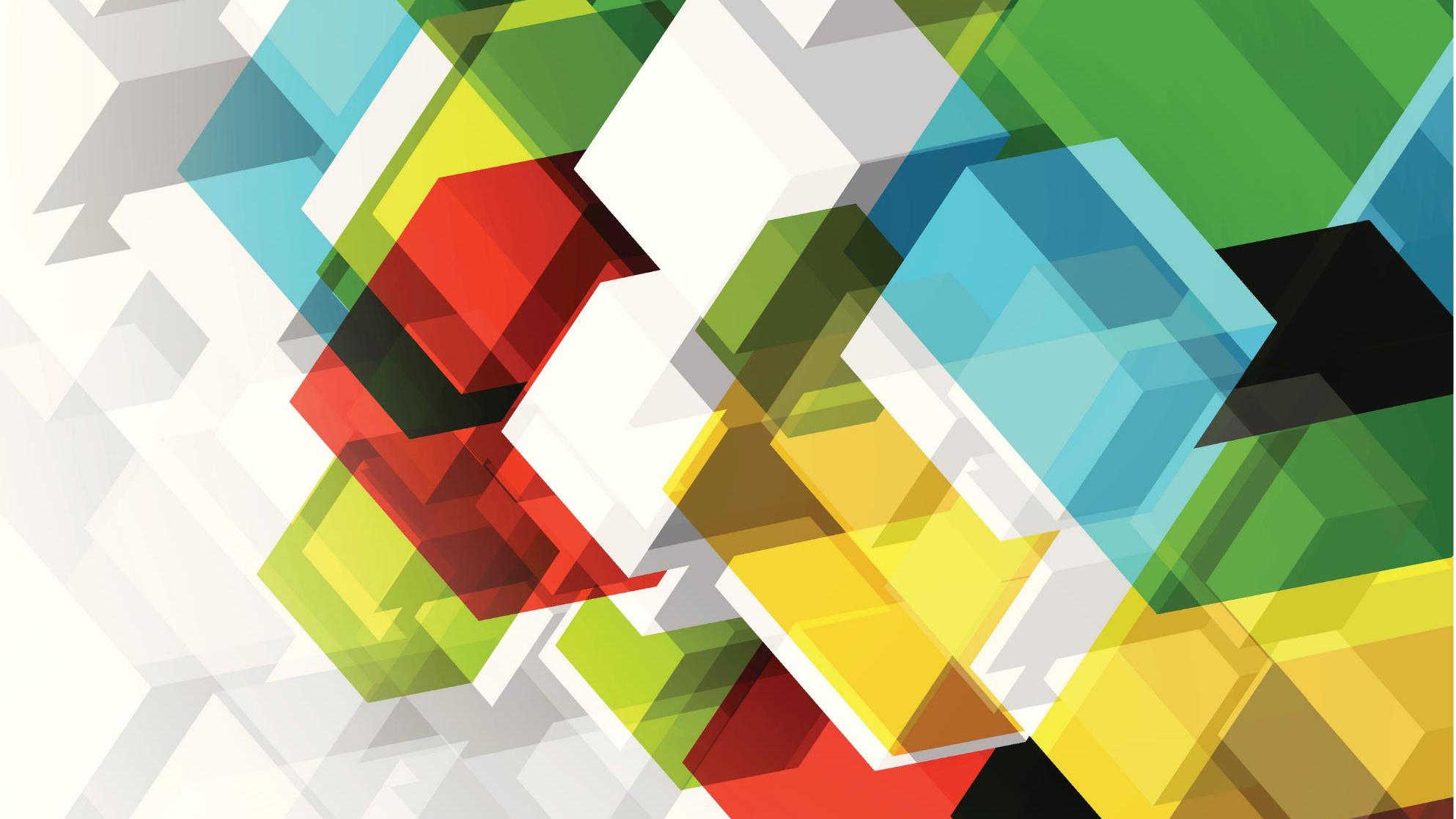 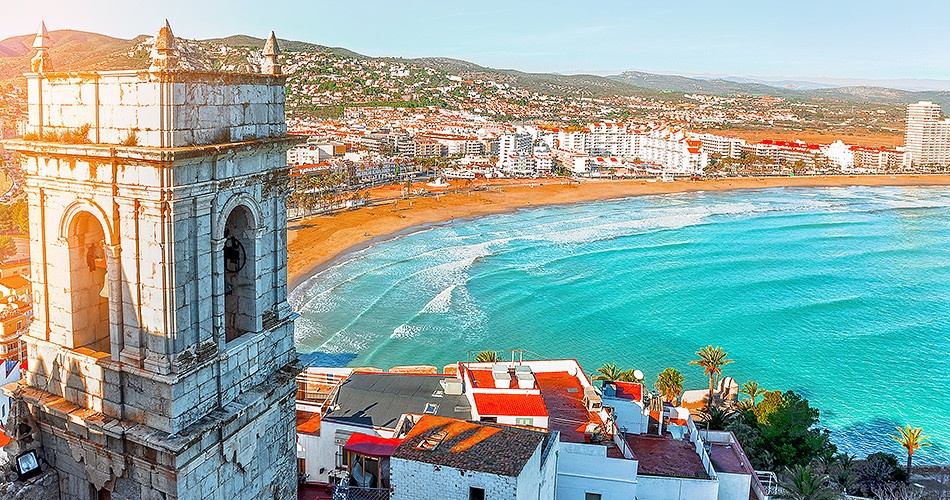 ERASMUS Valencia 2021
What is Erasmus?!
Erasmus is a European initiative to enable students to study or work abroad
This means we can try other educational systems, work culture and worldview
It offers great opportunities for everyone, no matter their financial situation
Typical destinations: Spain, Ireland, France…
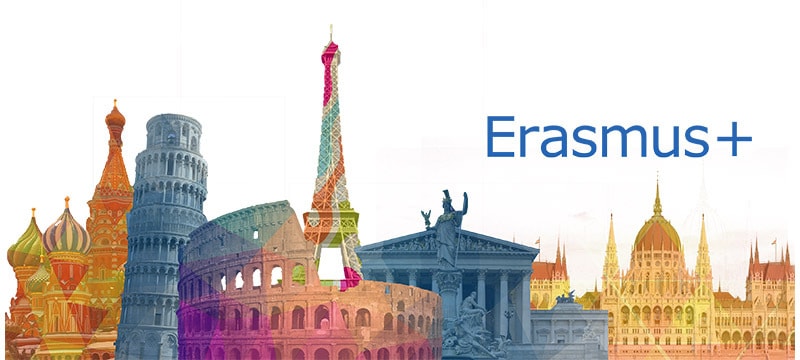 07.10.2021
What does the Erasmus to Valencia offer?
Accomodation
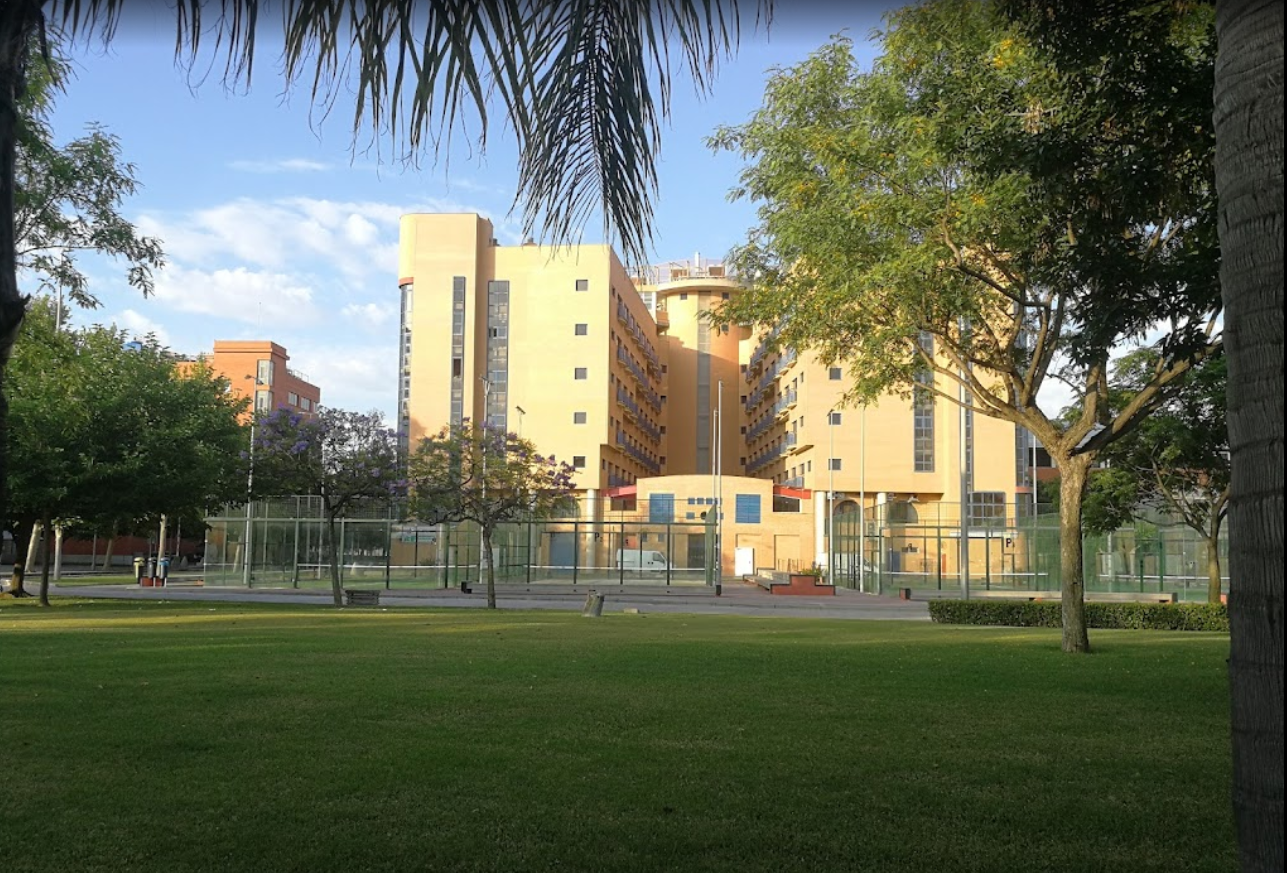 Galileo Galilei Building
Modern, well furnished student accomodation complex
Close to the center, surrounded by other students, fantastic atmosphere
It was possible to stay alone, in a group of two, three and four
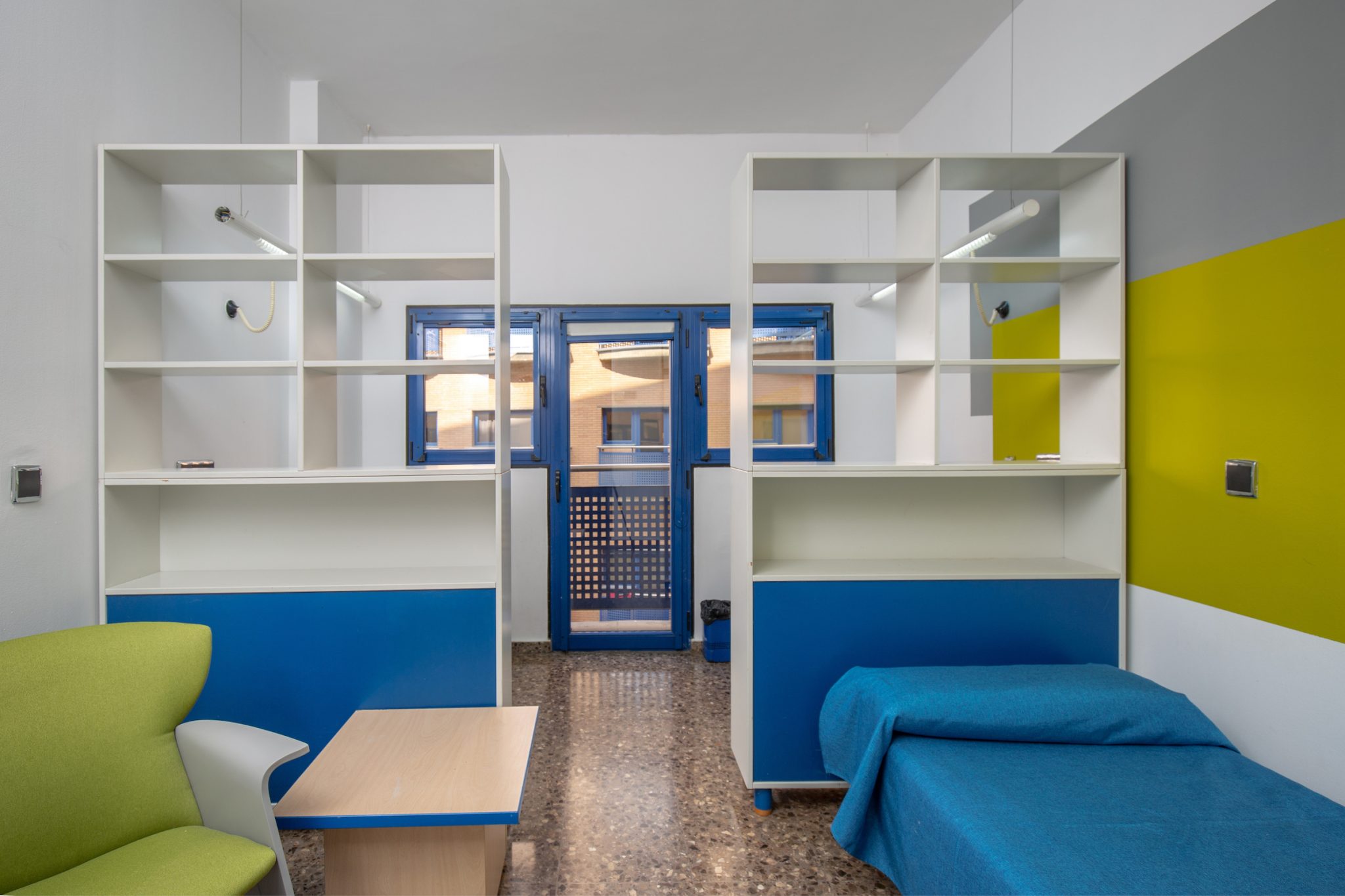 07.10.2021
Food
Three meals per day
Wonderful all-you-can-eat type of selection
Flexible to most types of diets, alergies etc.
Great Spanish culinary quality assured
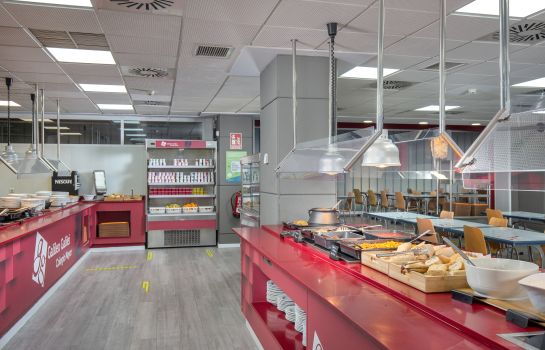 07.10.2021
Transportation
Easy, reliable and clean transportation
Bus, train, tram
No matter where you wanted to go, itwas simple and fast to get there
If traditional means of transport are not your thing, there were also electric scooters and rentable bikes everywhere
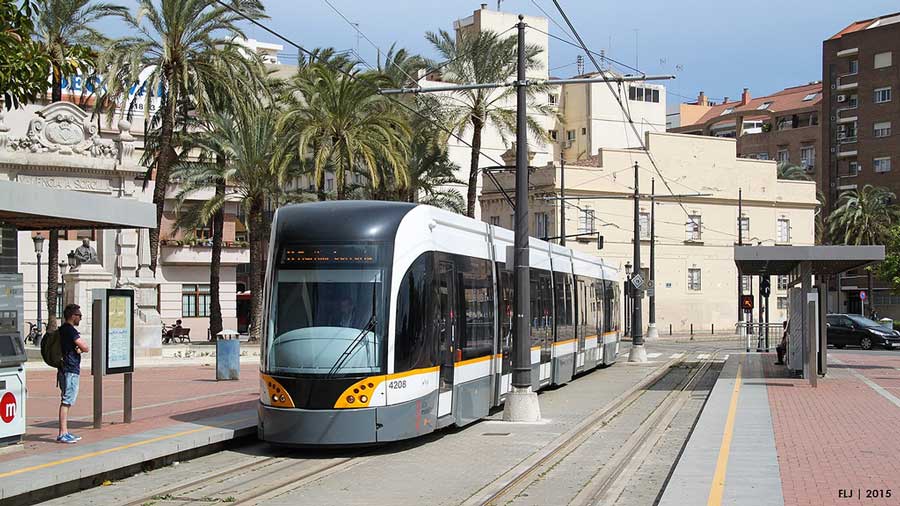 07.10.2021
City Activities
Valencia is rich in cultural activities: historical buildings, parks to explore, tourist atractions, food, night life…
Honorable mentions: City of sciences, Bioparc, Oceanographic
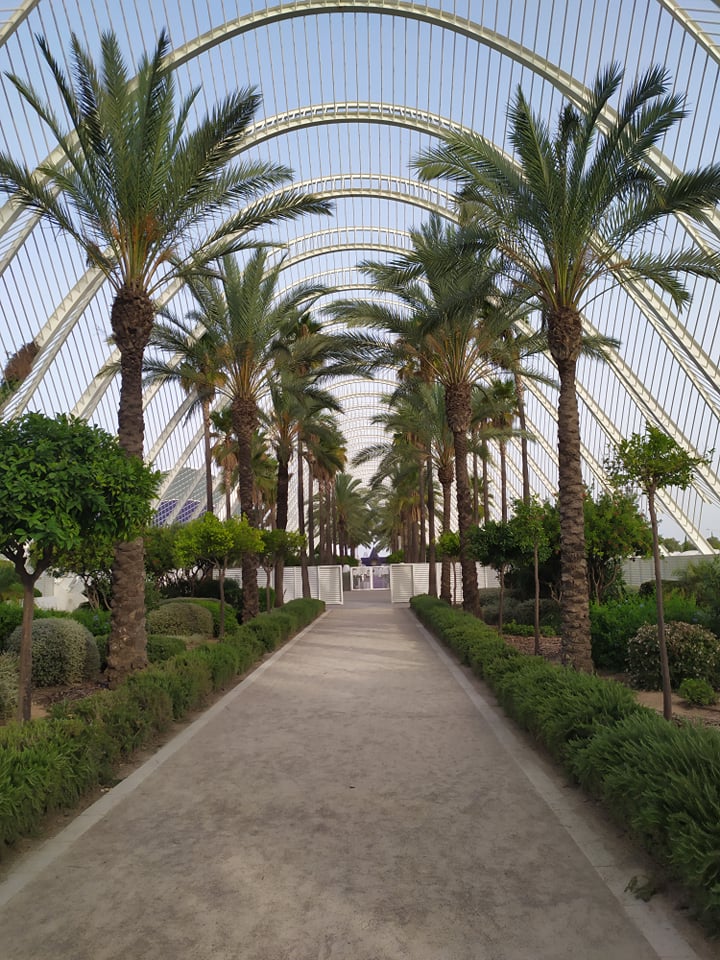 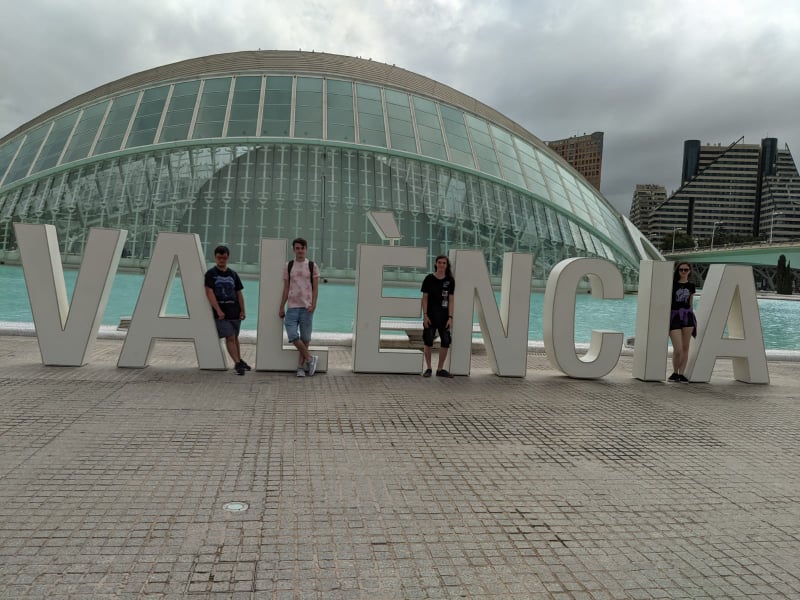 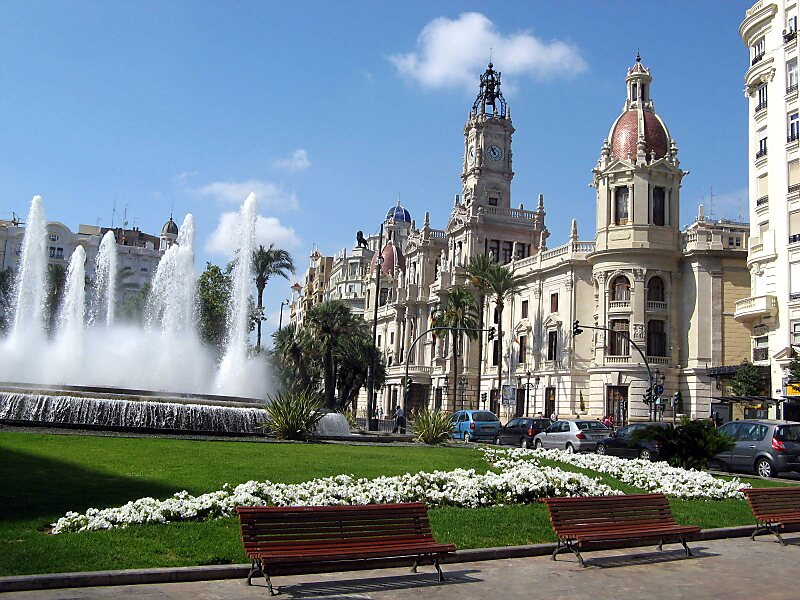 07.10.2021
Workplace Example
Inforlandia
IT shop
All kinds of opportunities
We repaired computers, worked with software, interactedwith clients, set up dual boot,installed OS, diagnosed phoneproblems etc.
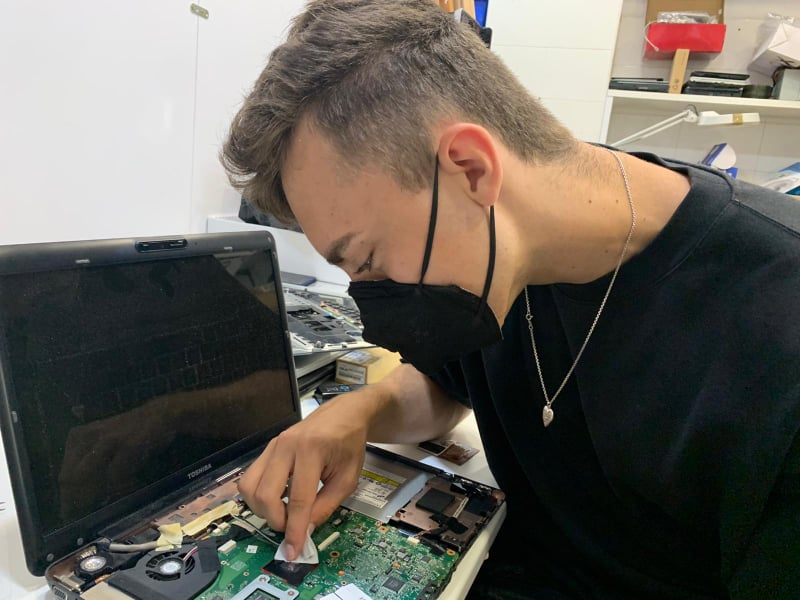 Workplace Example
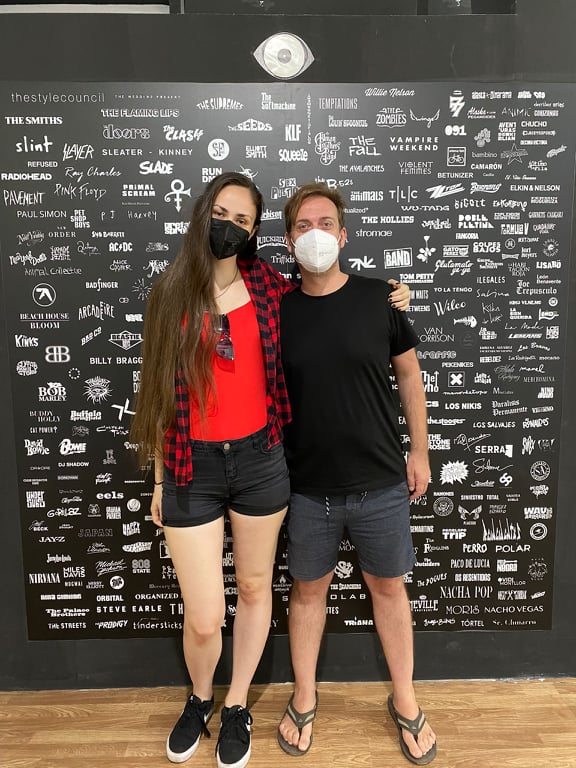 Vinyl Eye
Graphic design
Customer interaction
Advertising, marketing, product (graphical) design
THE END
Don’t hesitate and come try it too ;)
SOURCES
https://www.blue-style.cz/images/hotel/6278/Eurovikend-Valencie_Hotel-Beleret-Valencia_Pohled-na-mesto-2__w950h500_83b2ff.jpg
+ our photos 